TIẾNG VIỆT 2
Tập 1
Tuần 15:
Bài đọc 1: Nấu bữa cơm đầu tiên
CHIA SẺ
Chọn từ (cha, mẹ, con) phù hợp với ô trống:
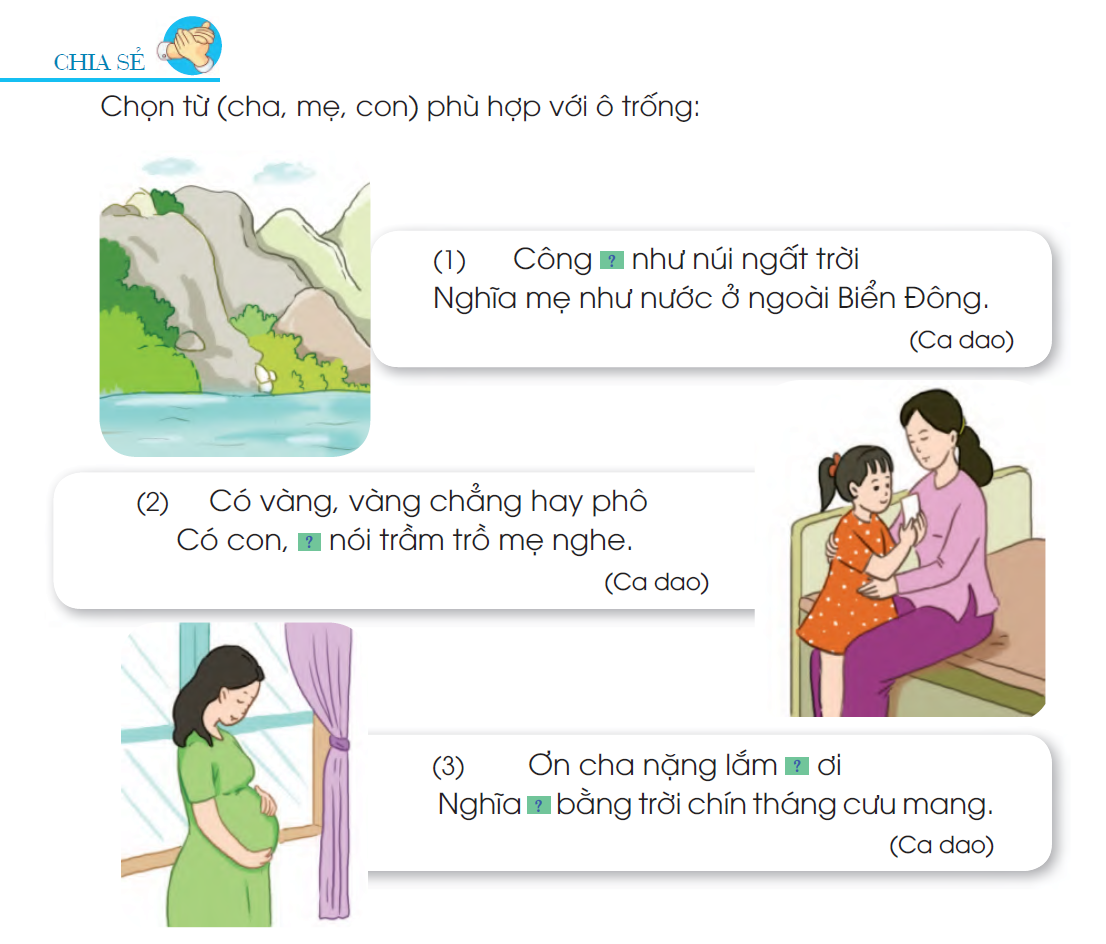 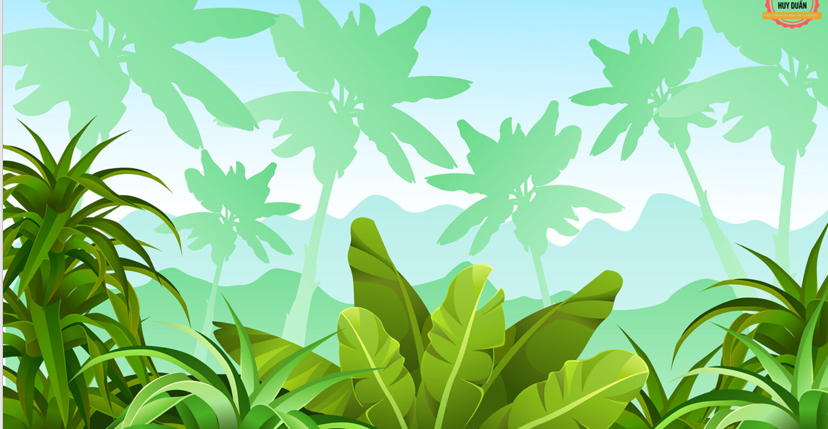 Chú khỉ thông minh
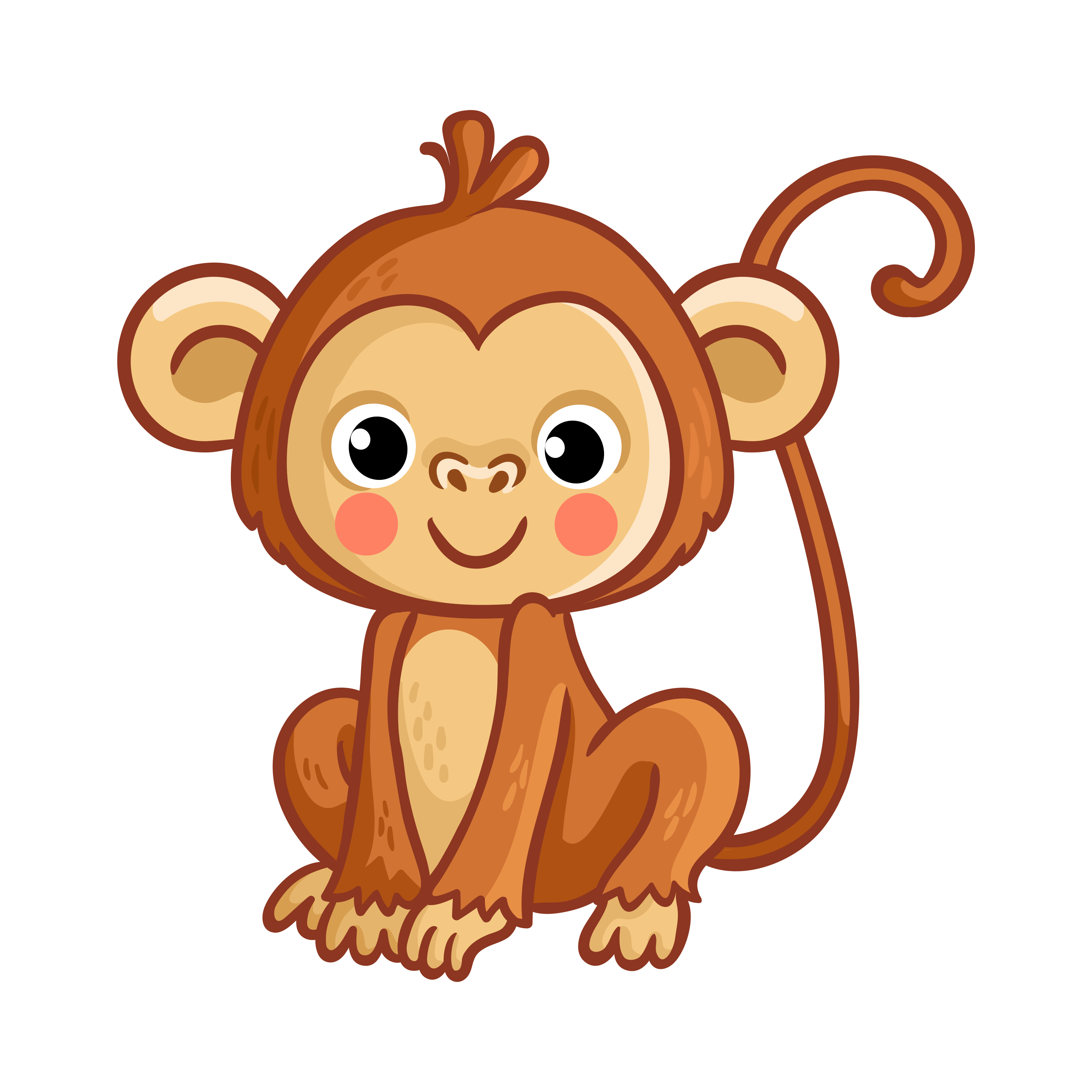 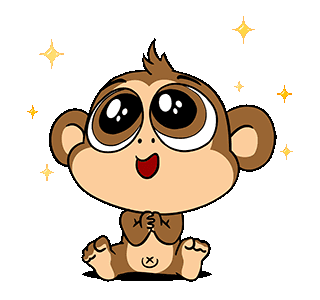 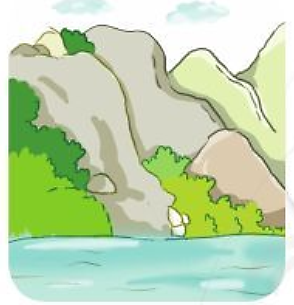 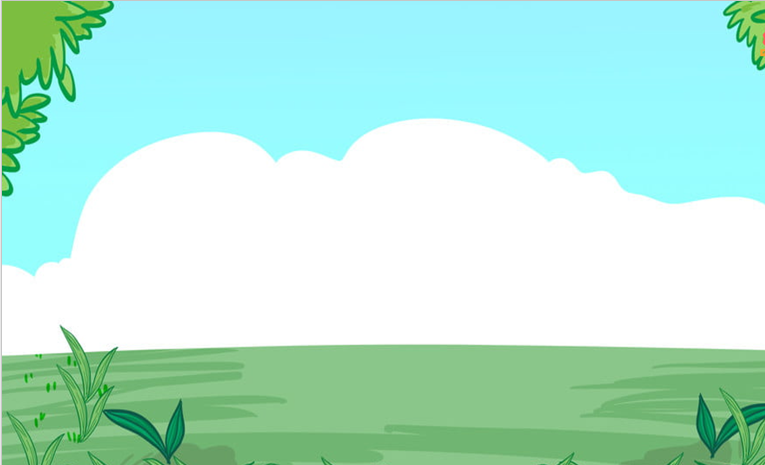 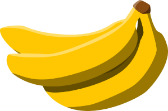 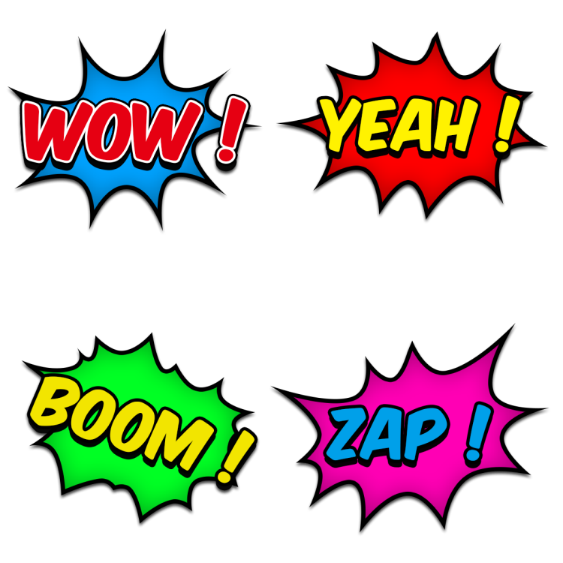 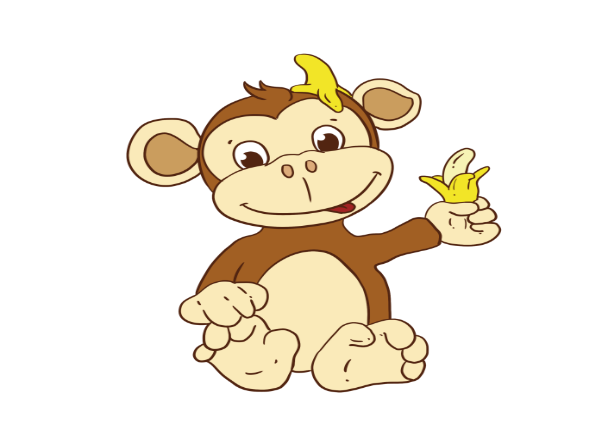 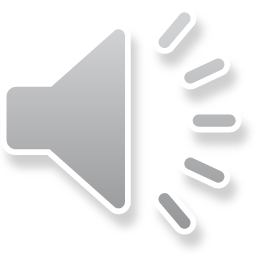 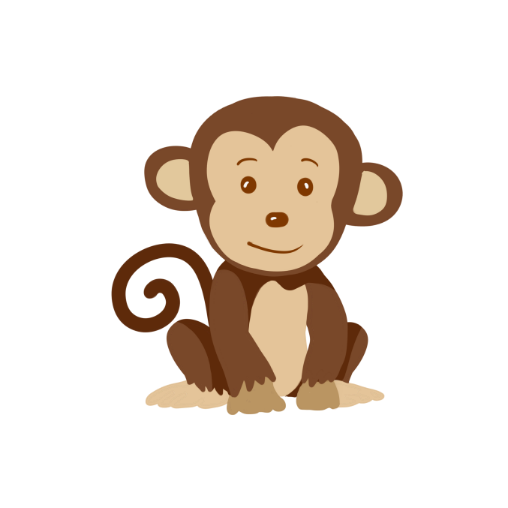 Công          như núi ngất trời
    Nghĩa mẹ như nước ở ngoài Biển Đông.
(Ca dao)
cha
?
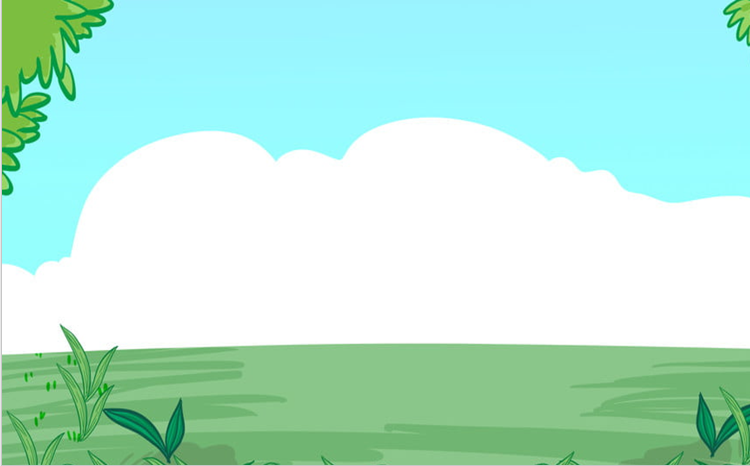 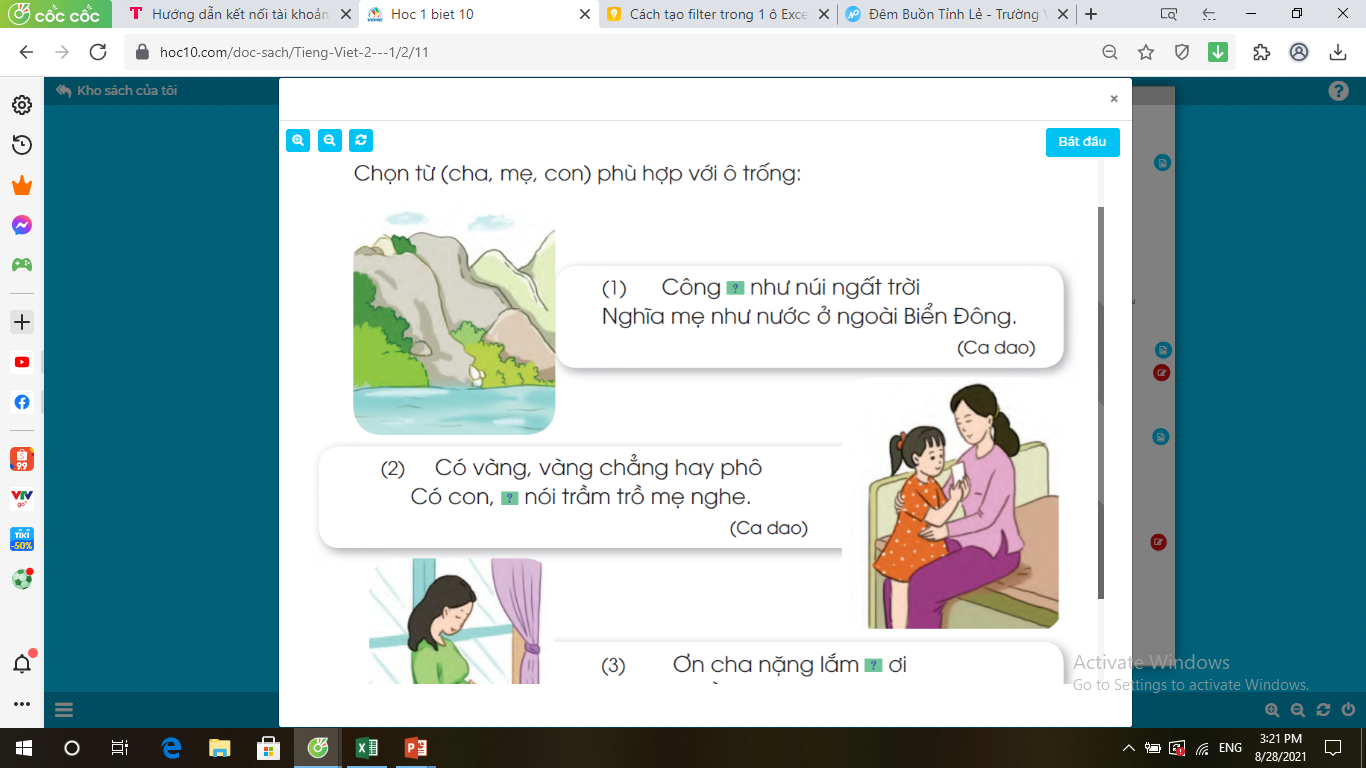 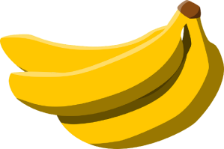 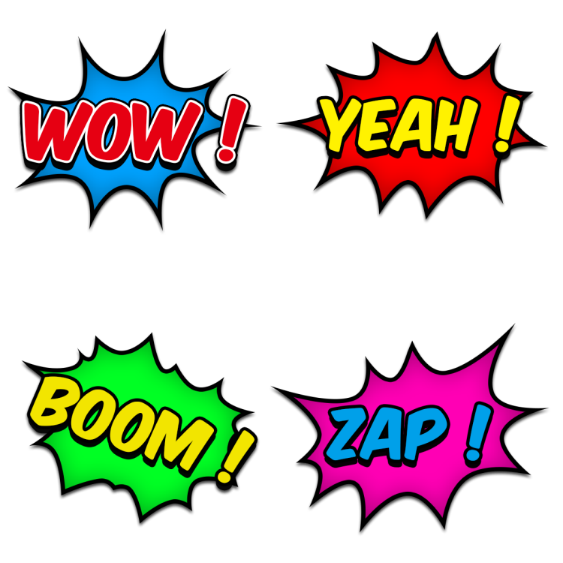 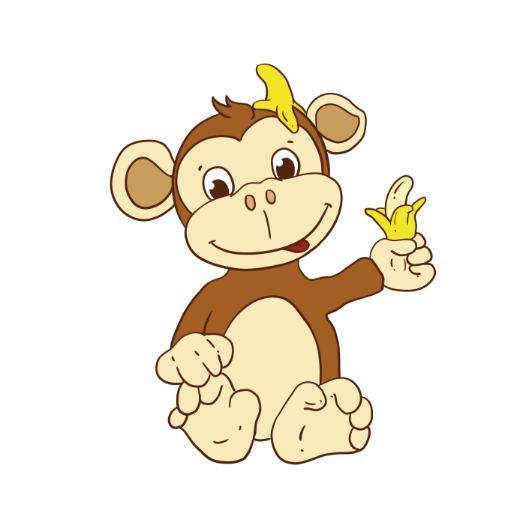 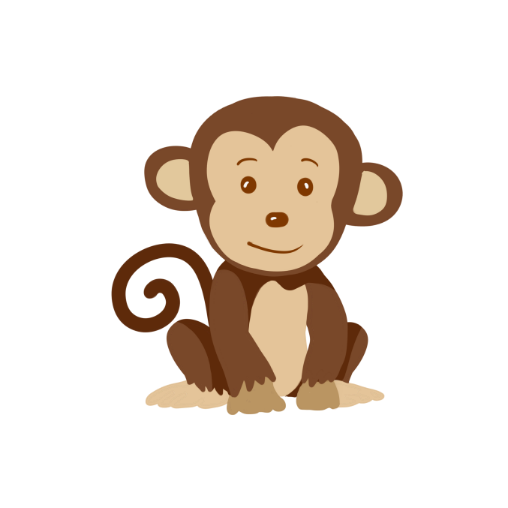 (2)  Có vàng, vàng chẳng hay phô
   Có con,         nói trầm trồ mẹ nghe.
(Ca dao)
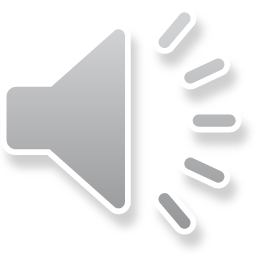 con
?
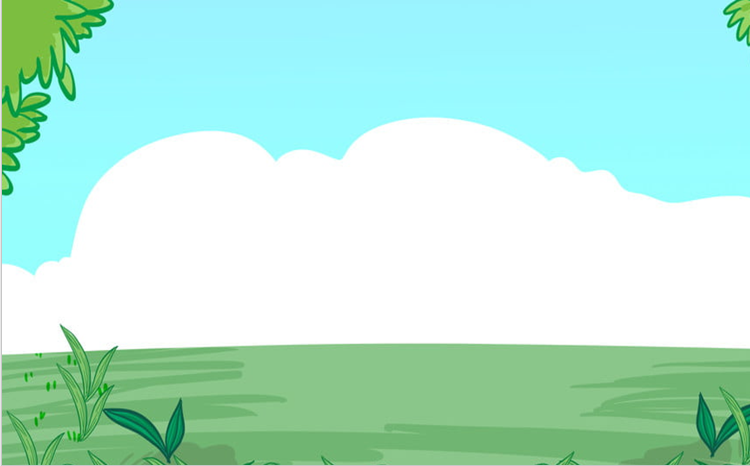 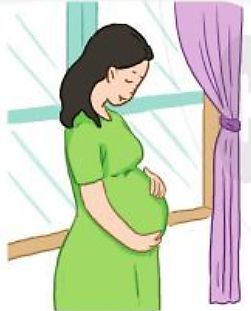 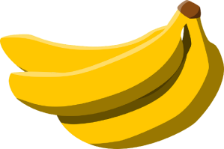 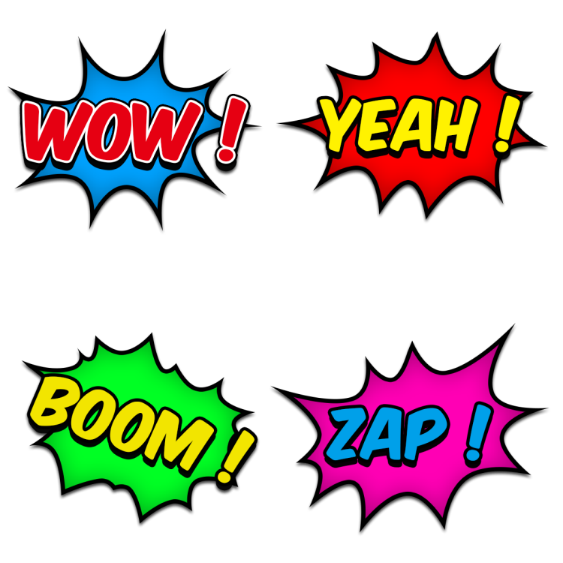 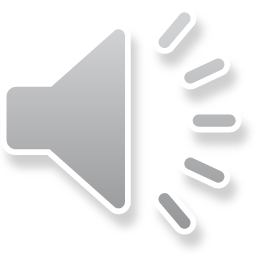 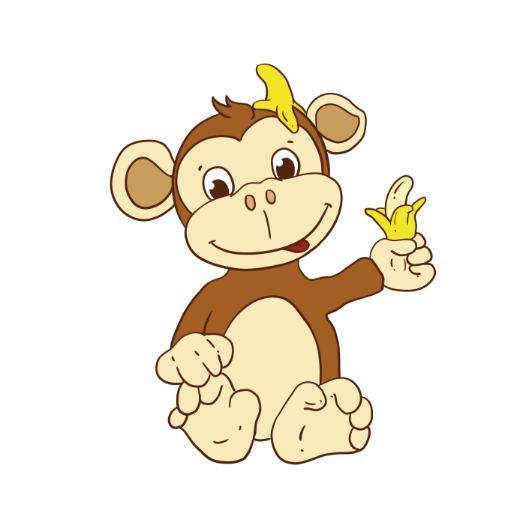 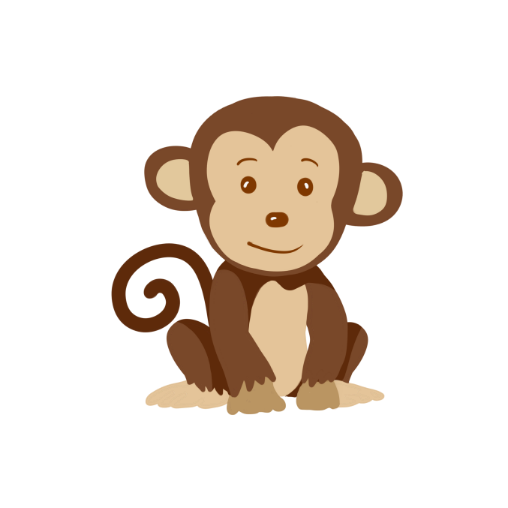 (3) Ơn cha nặng lắm         ơi
      Nghĩa        bằng trời chín tháng cưu mang.
(Ca dao)
con
?
mẹ
?
Nấu bữa cơm đầu tiên
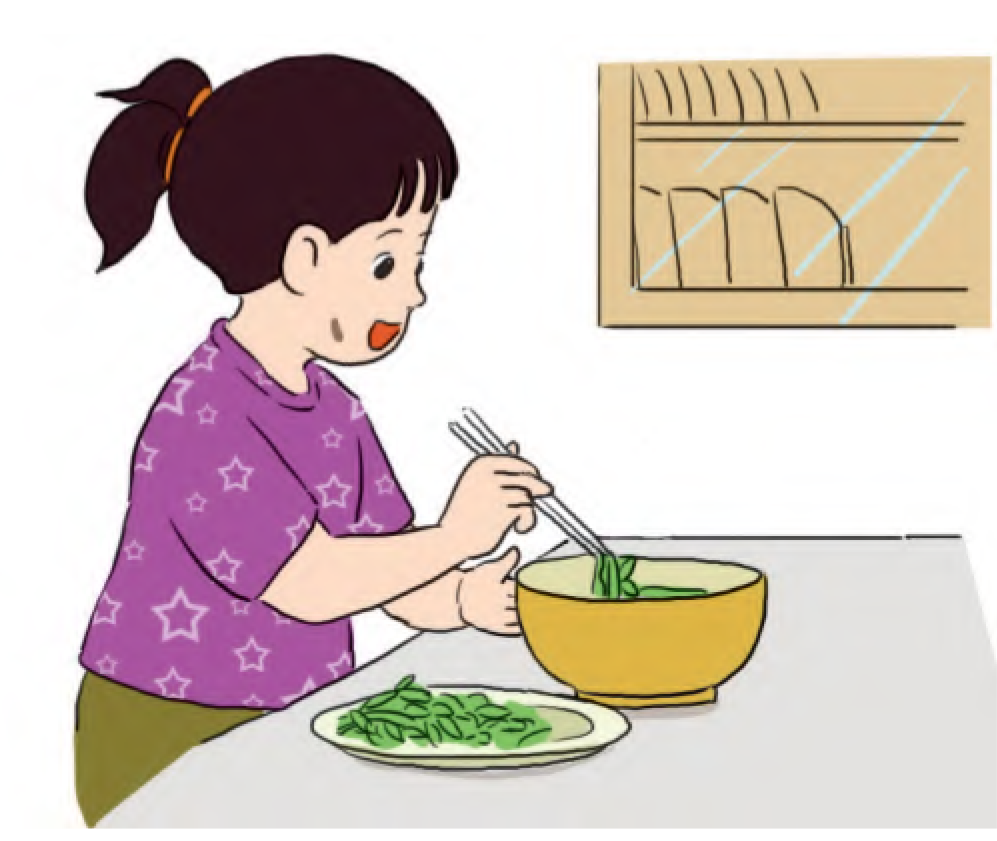 Nấu bữa cơm đầu tiên
Bát đã lau từng chénĐũa lại so từng đôiThêm trái ớt đỏ tươiĐể góc mâm phần bố.
Chẳng còn thiếu gì nữaCái gì cũng có rồiNày thức chan, thức gắpCơm chín đầy một nồi.
Chẳng còn thiếu gì nữaCái gì cũng đủ rồiLại thừa vết nhọ nồiTrên má hồng ánh lửa.

Trần Quốc Toàn
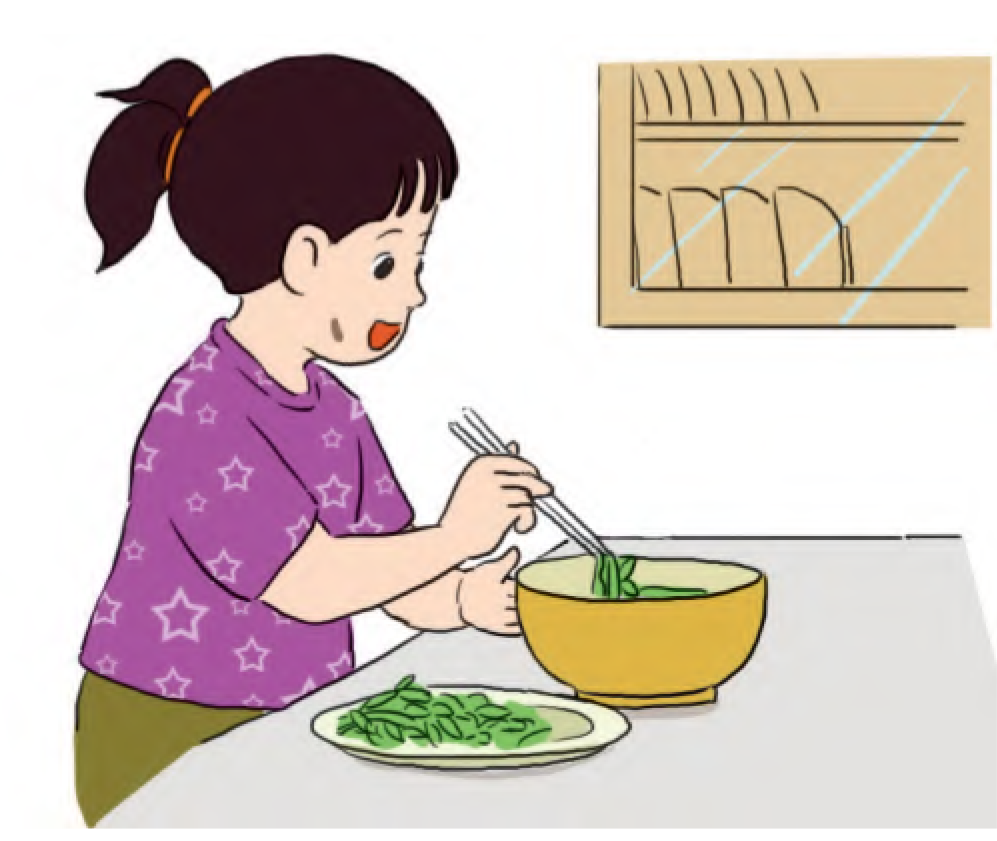 Nấu bữa cơm đầu tiên
LUYỆN ĐỌC
Bát đã lau từng chénĐũa lại so từng đôiThêm trái ớt đỏ tươiĐể góc mâm phần bố.
Chẳng còn thiếu gì nữaCái gì cũng có rồiNày thức chan, thức gắpCơm chín đầy một nồi.
thức chan
thức gắp
Chẳng còn thiếu gì nữaCái gì cũng đủ rồiLại thừa vết nhọ nồiTrên má hồng ánh lửa.

Trần Quốc Toàn
góc mâm
nhọ nồi
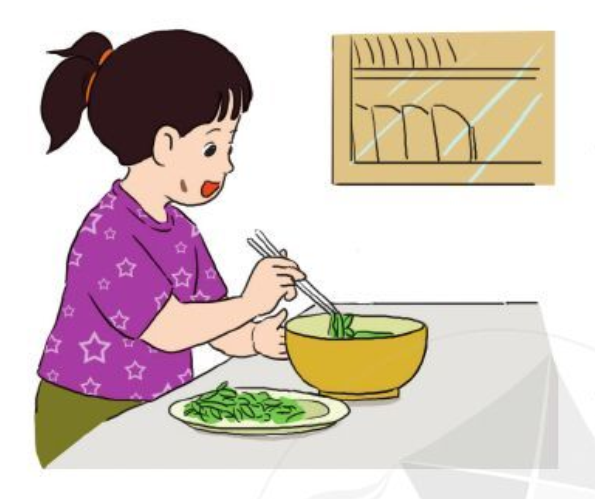 Chẳng còn thiếu gì nữaCái gì cũng có rồiNày thức chan, thức gắpCơm chín đầy một nồi.

Bát đã lau từng chénĐũa lại so từng đôiThêm trái ớt đỏ tươiĐể góc mâm phần bố.

Chẳng còn thiếu gì nữaCái gì cũng đủ rồiLại thừa vết nhọ nồiTrên má hồng ánh lửa.
Trần Quốc Toàn
Nấu bữa cơm đầu tiên
1
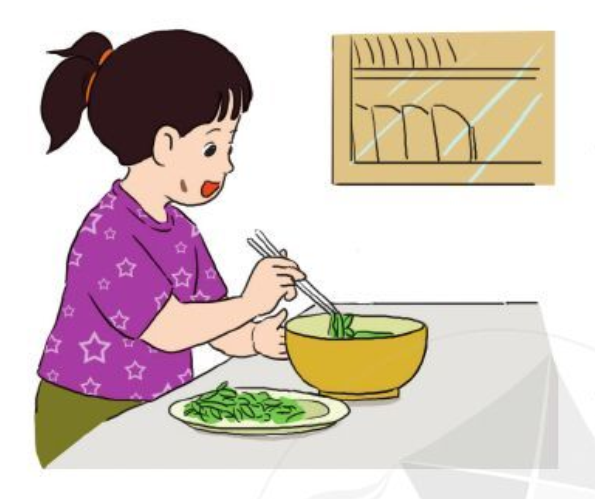 2
3
BÀI THƠ CHIA LÀM MẤY ĐOẠN ?
ĐỌC TOÀN BÀI
ĐỌC ĐOẠN
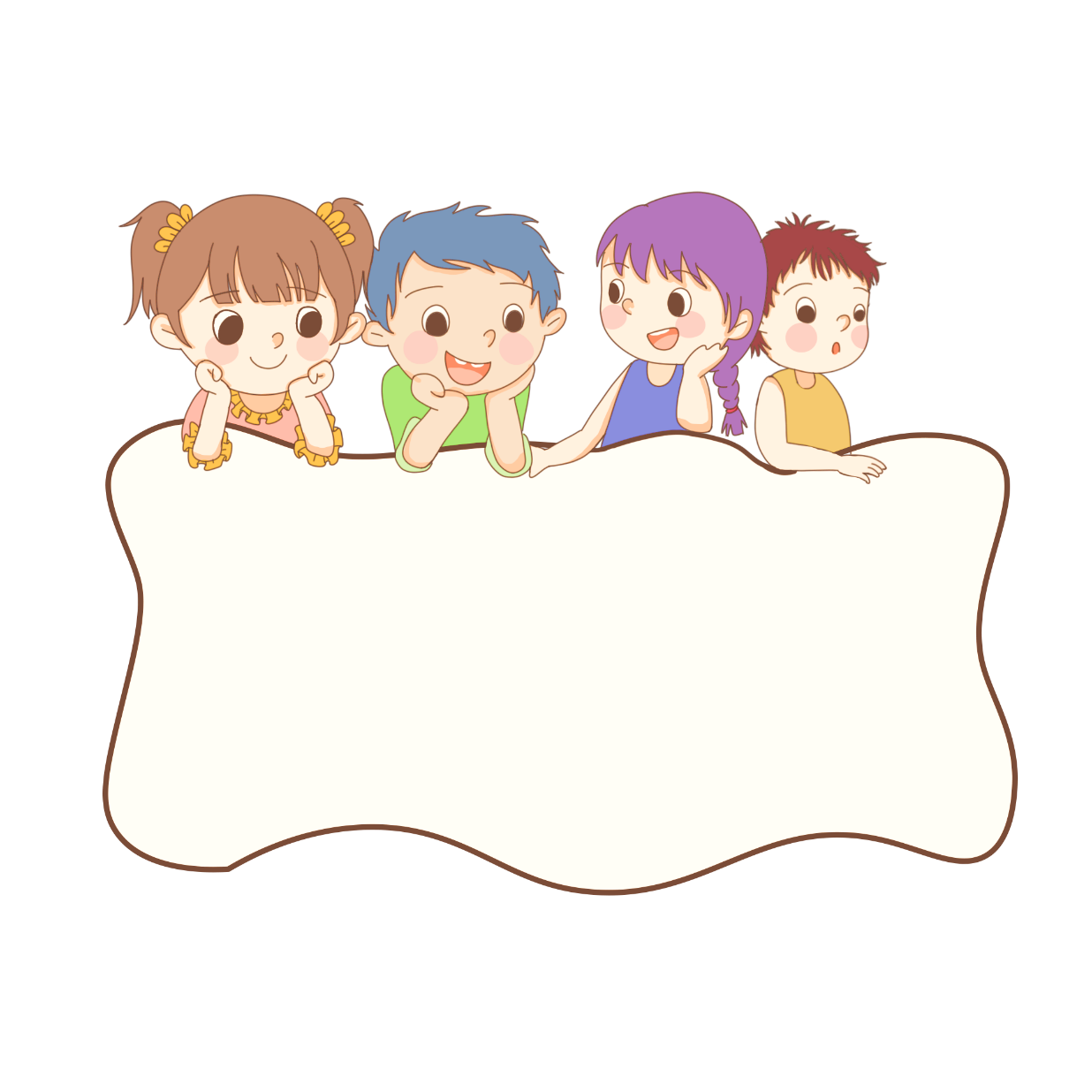 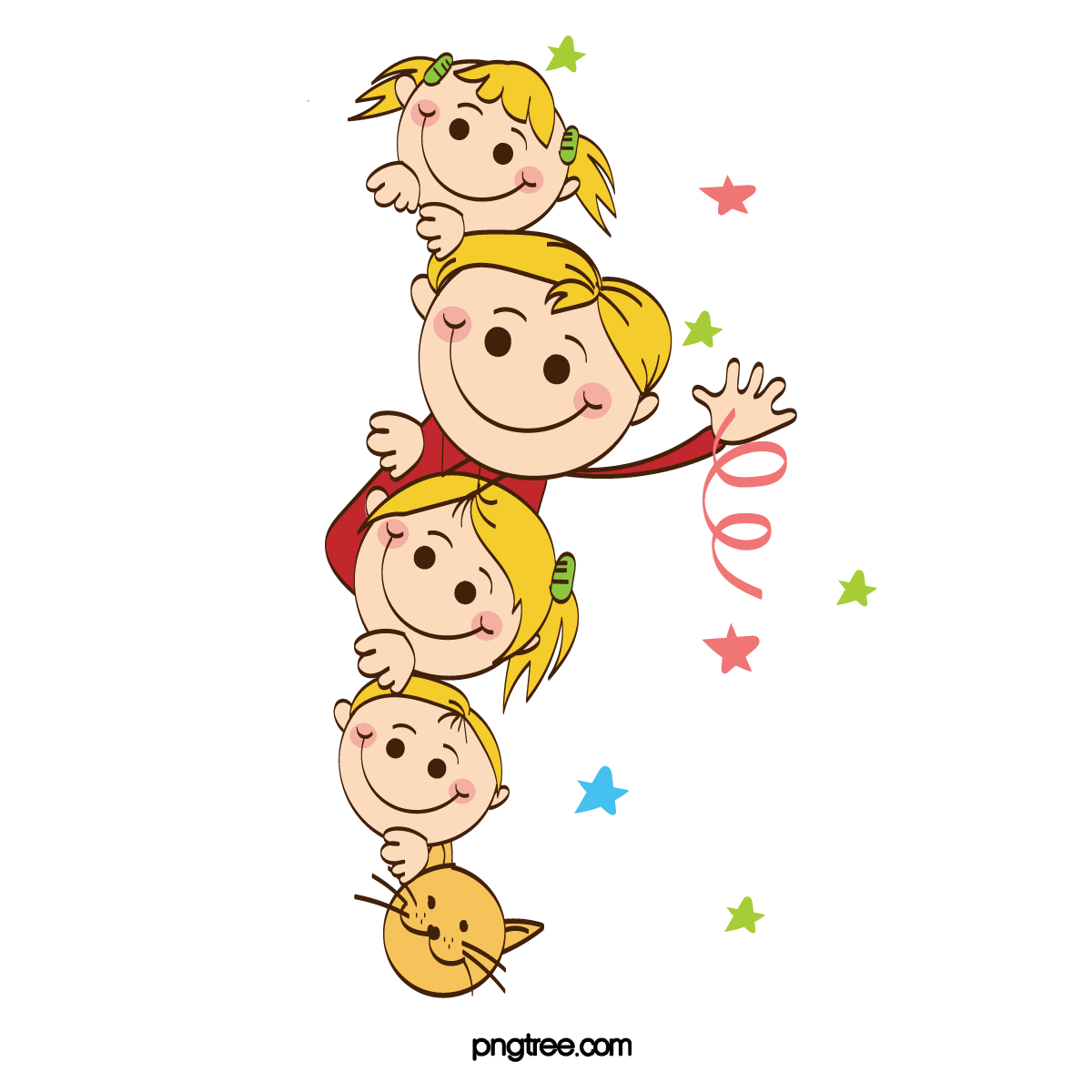 ĐỌC HIỂU
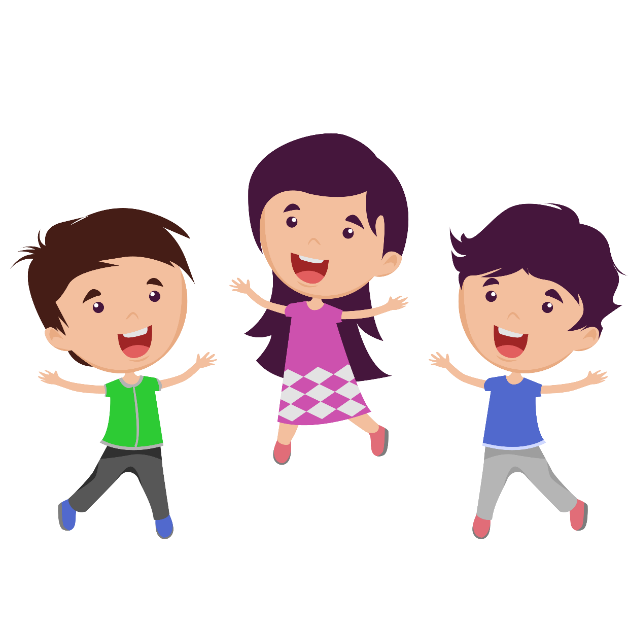 Nấu bữa cơm đầu tiên
1. Bạn nhỏ trong bài thơ làm việc gì?
Chẳng còn thiếu gì nữaCái gì cũng có rồiNày thức chan, thức gắpCơm chín đầy một nồi.

Bát đã lau từng chénĐũa lại so từng đôiThêm trái ớt đỏ tươiĐể góc mâm phần bố.

Chẳng còn thiếu gì nữaCái gì cũng đủ rồiLại thừa vết nhọ nồiTrên má hồng ánh lửa.
Trần Quốc Toàn
Bạn nhỏ trong bài thơ nấu bữa cơm đầu tiên.
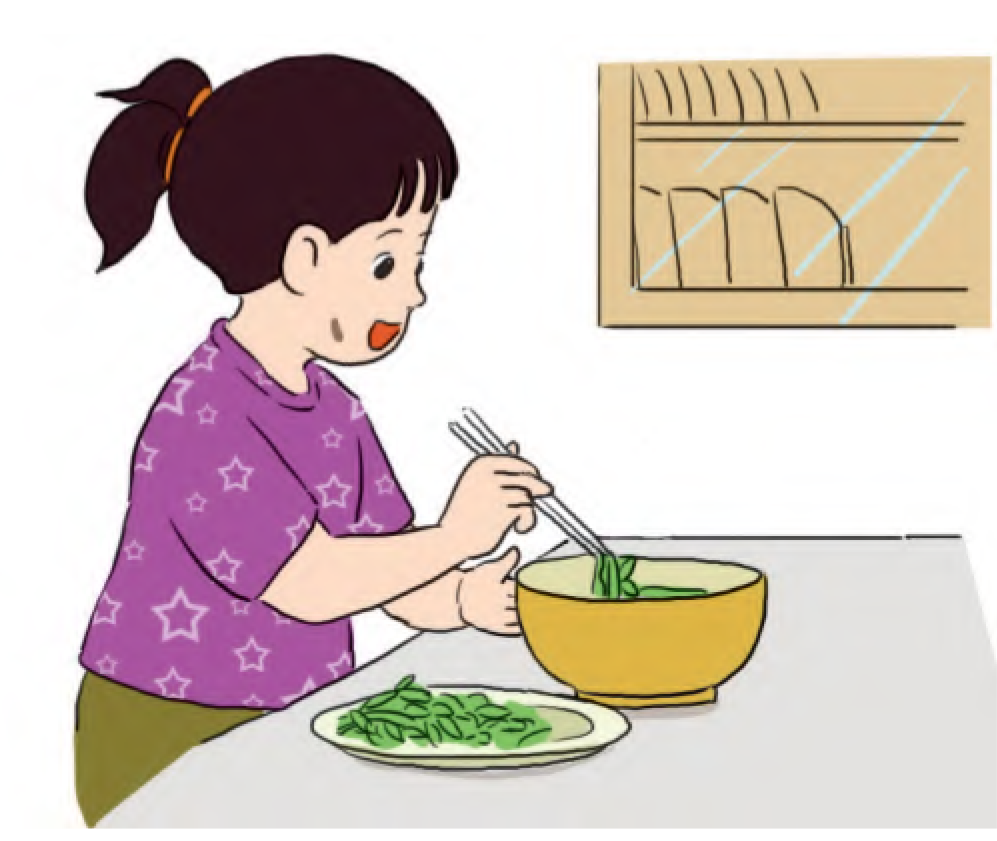 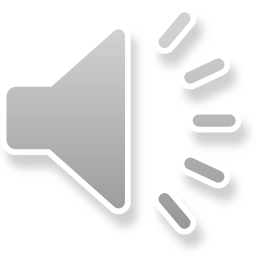 Nấu bữa cơm đầu tiên
2. Mâm cơm được bạn nhỏ chuẩn bị như thế nào? 
Chọn ý đúng:
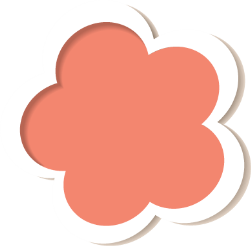 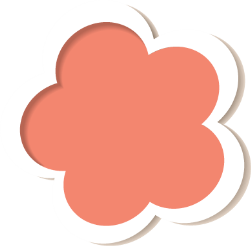 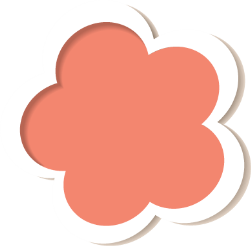 B.
A.
C.
Chẳng còn thiếu gì nữaCái gì cũng có rồiNày thức chan, thức gắpCơm chín đầy một nồi.

Bát đã lau từng chénĐũa lại so từng đôiThêm trái ớt đỏ tươiĐể góc mâm phần bố.

Chẳng còn thiếu gì nữaCái gì cũng đủ rồiLại thừa vết nhọ nồiTrên má hồng ánh lửa.
Trần Quốc Toàn
Chỉ thiếu trái ớt phần bố
Có thêm một viết nhọ nồi trên má
Chuẩn bị rất đầy đủ
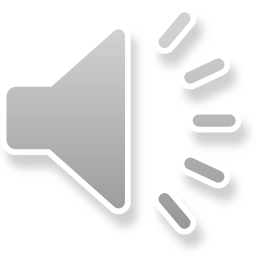 Nấu bữa cơm đầu tiên
3. Em nghĩ bố mẹ sẽ nói gì khi thấy vết nhọ nồi trên má con? Chọn ý em thích:
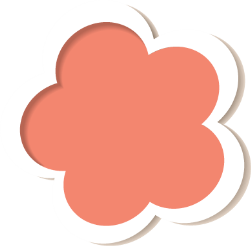 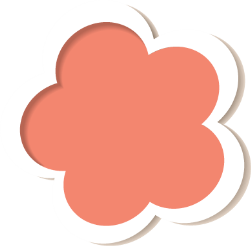 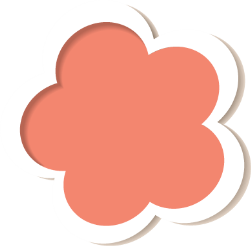 C.
A.
B.
Ôi, con tôi đảm đang quá!
Chẳng còn thiếu gì nữaCái gì cũng có rồiNày thức chan, thức gắpCơm chín đầy một nồi.

Bát đã lau từng chénĐũa lại so từng đôiThêm trái ớt đỏ tươiĐể góc mâm phần bố.

Chẳng còn thiếu gì nữaCái gì cũng đủ rồiLại thừa vết nhọ nồiTrên má hồng ánh lửa.
Trần Quốc Toàn
Lần đầu nấu cơm vất vả quá!
Con có viết nhọ trên má kìa!
Nấu bữa cơm đầu tiên
Qua bài thơ, em hiểu điều gì?
Chẳng còn thiếu gì nữaCái gì cũng có rồiNày thức chan, thức gắpCơm chín đầy một nồi.

Bát đã lau từng chénĐũa lại so từng đôiThêm trái ớt đỏ tươiĐể góc mâm phần bố.

Chẳng còn thiếu gì nữaCái gì cũng đủ rồiLại thừa vết nhọ nồiTrên má hồng ánh lửa.
Trần Quốc Toàn
Bạn nhỏ chăm làm việc nhà, thể hiện tình cảm yêu thương, quan tâm đến bố mẹ và gia đình.
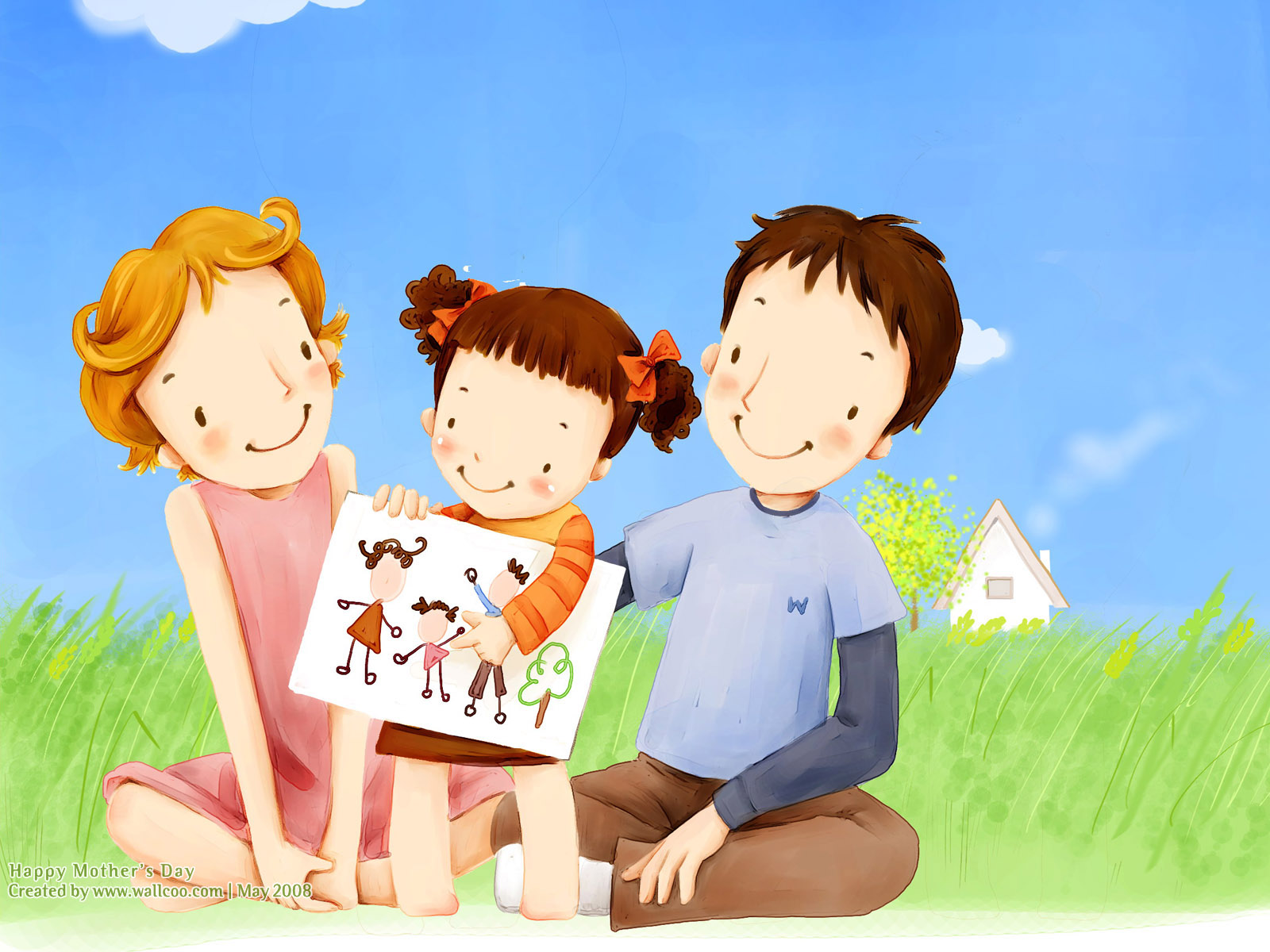 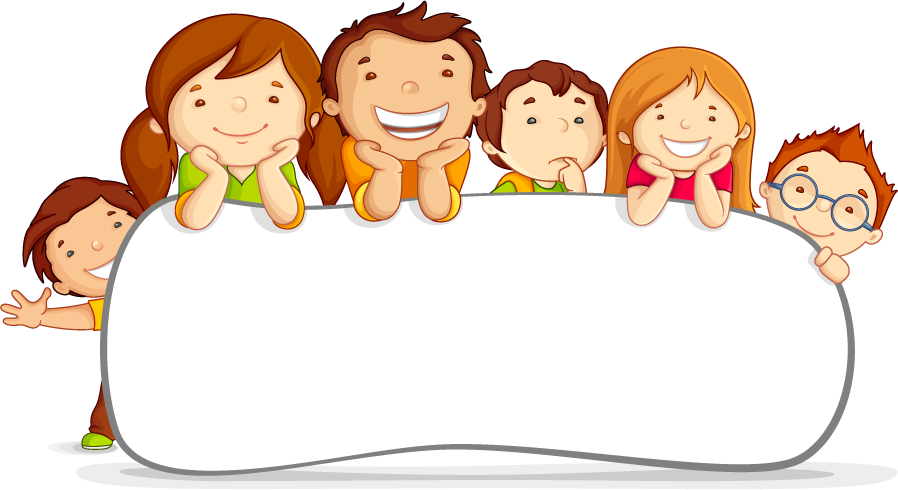 Luyện Tập
1. Các câu dưới đây thuộc mẫu câu nào?
	a) Bạn nhỏ rất chăm chỉ.
	b) Bạn nhỏ lau từng chiếc bát.
	c) Má bạn nhỏ hồng ánh lửa.
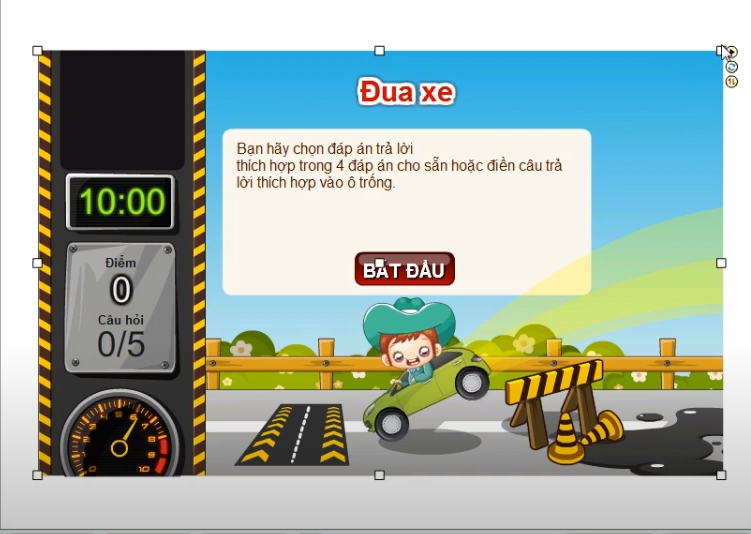 Em hãy chọn đáp án đúng để chiếc xe có thể vượt qua chướng ngại vật và về đích nhanh nhất nhé!
Bạn nhỏ rất chăm chỉ.
Câu trên thuộc mẫu câu nào? Chọn ý đúng nhất:
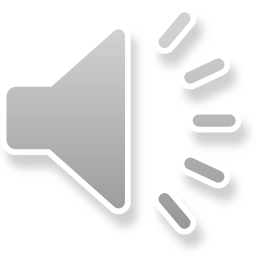 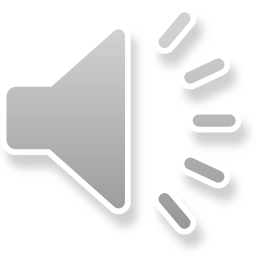 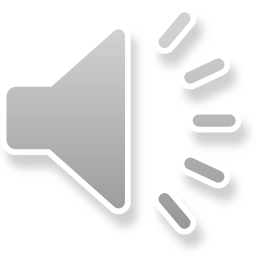 C. Ai thế nào?
A. Ai là gì?
B. Ai làm gì?
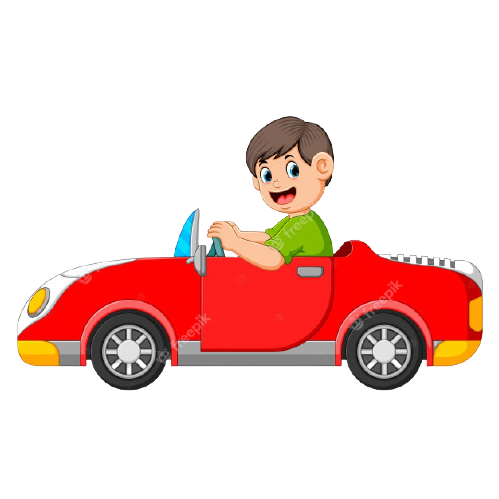 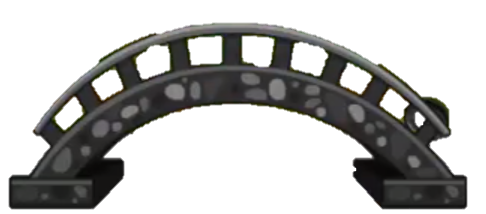 Kíttt….
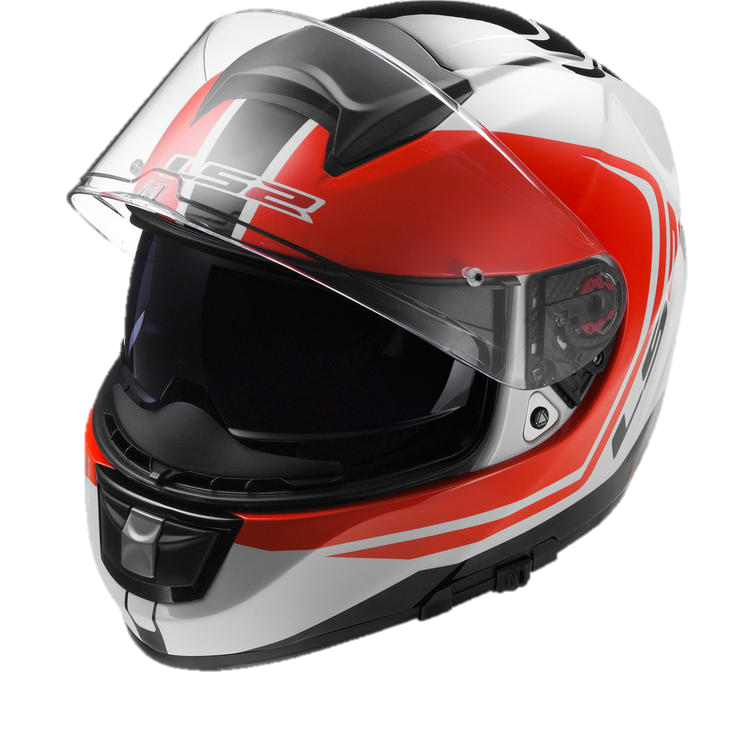 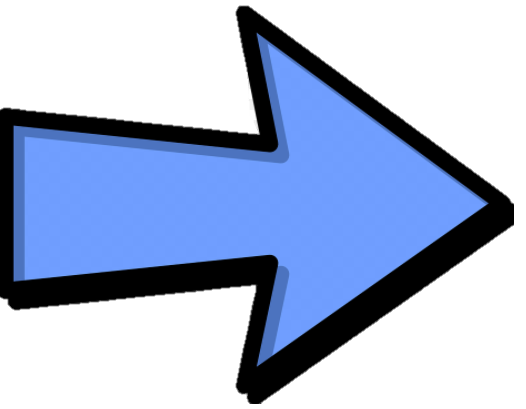 [Speaker Notes: Chọn đáp án đúng sau đó bấm vào ô tô để vượt chướng ngại vật]
Bạn nhỏ lau từng chiếc bát.
Câu trên thuộc mẫu câu nào? Chọn ý đúng nhất:
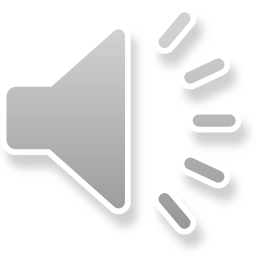 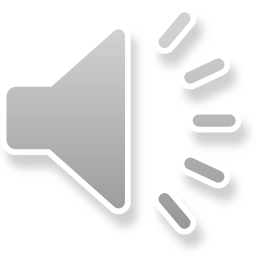 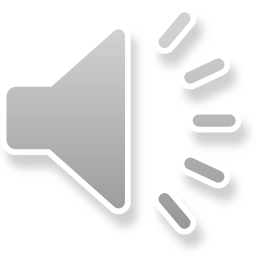 C. Ai thế nào?
A. Ai là gì?
B. Ai làm gì?
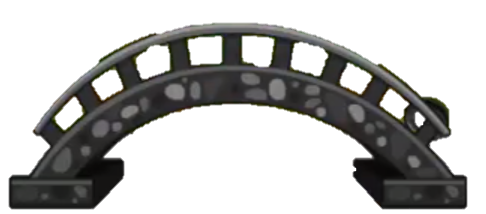 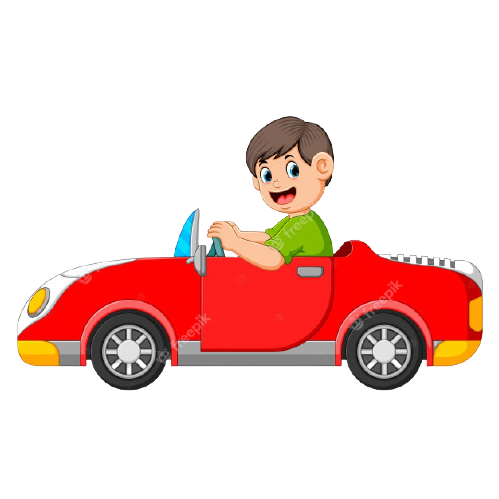 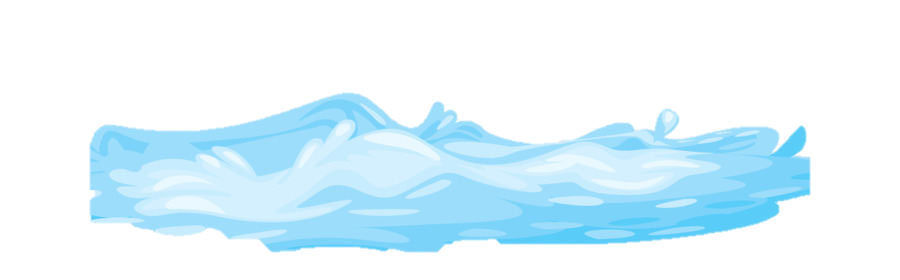 Kíttt….
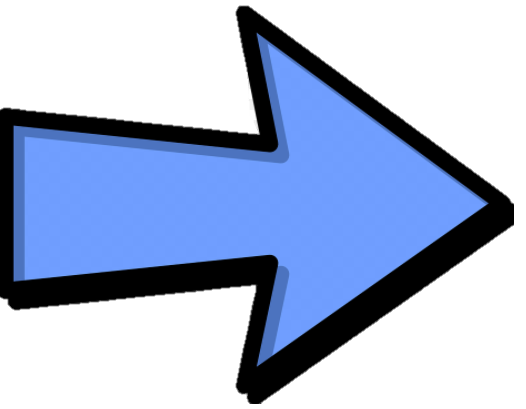 [Speaker Notes: Chọn đáp án đúng sau đó bấm vào ô tô để vượt chướng ngại vật]
Má bạn nhỏ hồng ánh lửa.
Câu trên thuộc mẫu câu nào? Chọn ý đúng nhất:
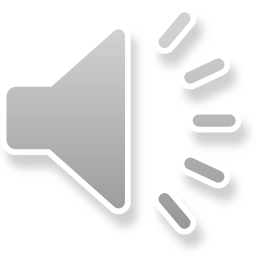 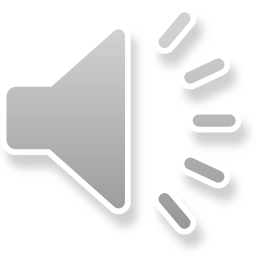 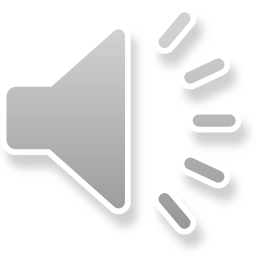 C. Ai thế nào?
B. Ai làm gì?
A. Ai là gì?
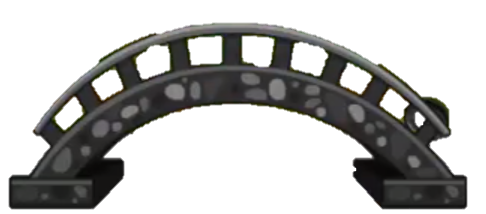 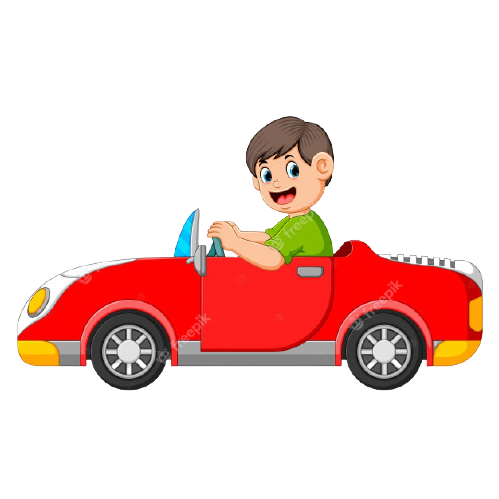 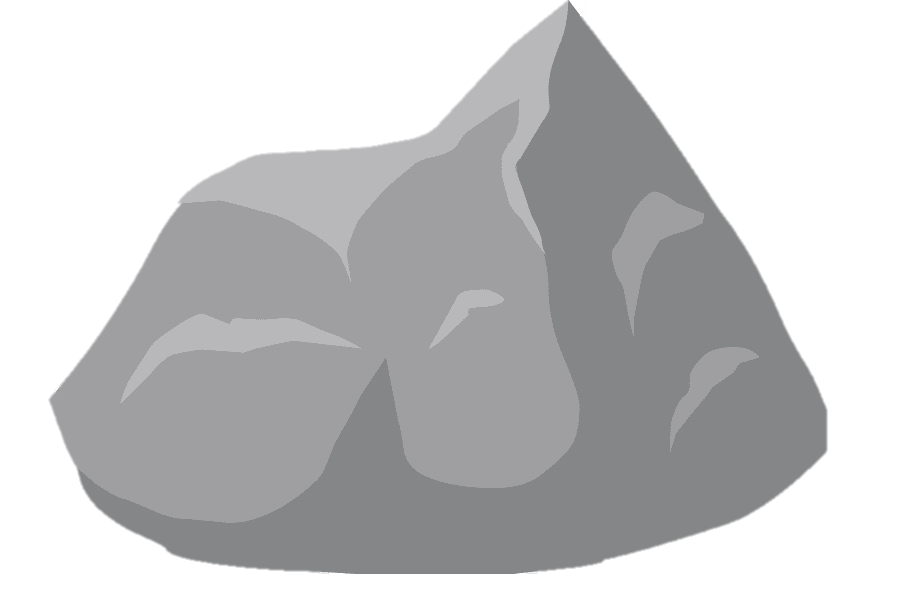 Kíttt….
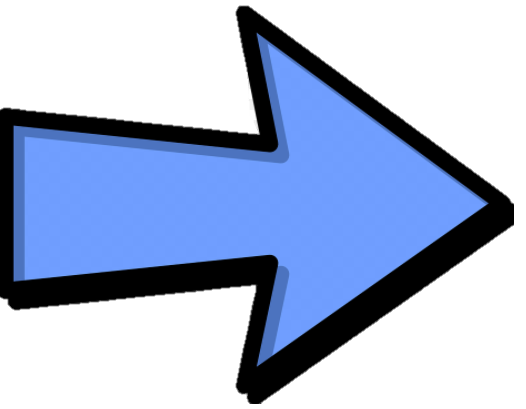 [Speaker Notes: Chọn đáp án đúng sau đó bấm vào ô tô để vượt chướng ngại vật]
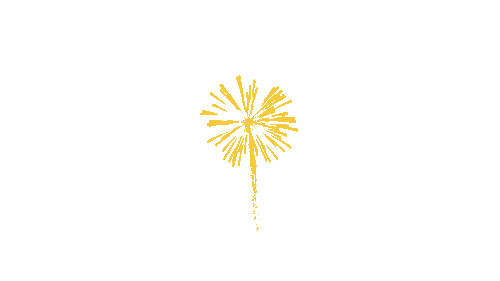 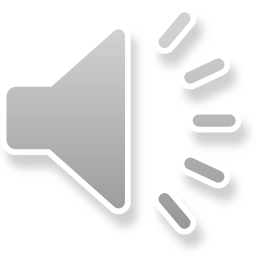 Cảm ơn các bạn rất nhiều!
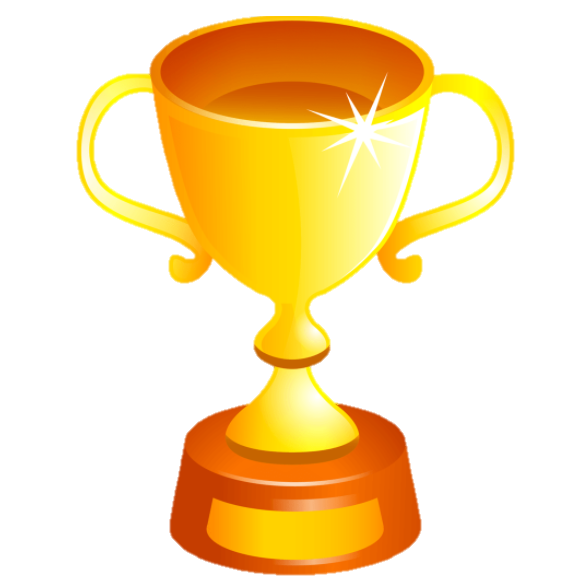 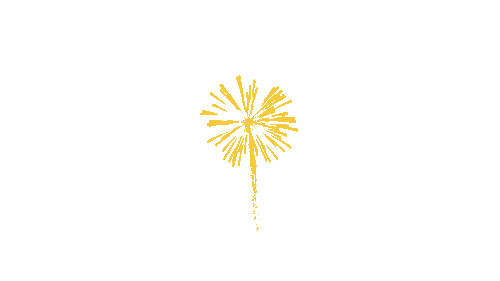 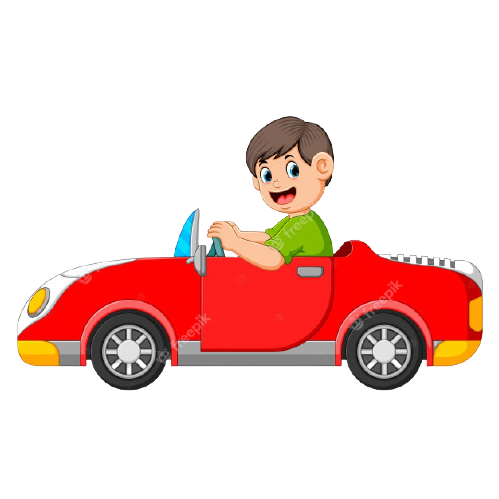 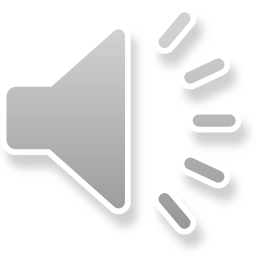 2. Những tiếng nào trong khổ thơ cuối bắt vần với nhau? Chọn ý đúng:
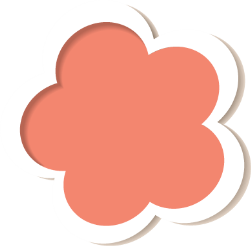 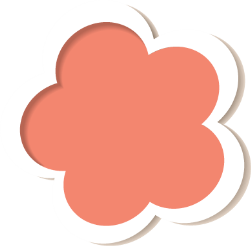 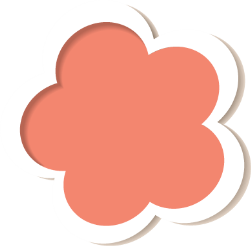 B.
C.
A.
Tiếng nồi và tiếng lửa
Tiếng nữa và tiếng rồi
Tiếng rồi và tiếng nồi
Hoc10 chúc các em học tốt!